ETKİLİ MATEMATİK ÖĞRETİMİNİ PLANLAMA
Özel gereksinimli öğrencilerin matematik becerilerindeki ve kavramlarındaki gelişiminin yetersizliği nedeniyle eğitim programlarının planlanması, üzerinde önemle durulması gereken bir konudur.
Bir diğer deyişle, matematikte öğrenme güçlüğü çeken özel gereksinimli öğrencilerin tümü uygun eğitim ve öğretim hizmetlerinden yararlandırılmalıdır.
Bu hizmetlerden yararlandırabilmenin ilk koşulu matematik becerilerinin ve kavramlarının kazanımı için uygulanabilir bir öğretim planı hazırlamaktır.
Etkili matematik öğretiminin planlanmasında izlenecek bazı adımlar vardır.
Matematik Öğretiminin Planlanmasındaİzlenecek Adımlar
• Performans Değerlendirme ve Öğretim Amaçları Yazma
• Önkoşul Davranışları Belirleme
• Becerileri Sıralama ve Analiz Etme
• Öğrenci Görevlerini Seçme 
• Öğretim Yöntemlerini Seçme
• Yazılı Bir Ders Planı Hazırlama
• Örnekleri Seçme
• Uygulama ve Gözden Geçirme
• İlerlemeleri İzleme Sürecini Planlama
1. Performans Belirleme Ve ÖğretimAmaçlarını Yazma
Yetersizliği olan tüm öğrencilerin BEP’i olmalıdır ve öğrencinin eğitim gereksinimlerine dayalı olarak hazırlanan uzun ve kısa dönemli amaçları içermelidir.
Matematik öğretimini planlamada ilk adım uzun dönemli amaçları belirlemektir.
Uzun dönemli amaçlara bağlı olarak kısa dönemli amaçlar yazılmalıdır.
Kısa dönemli amaçlar öğretilmesi gereken içeriğin daha küçük parçalara ayrılması ve matematik programın gelişmesine rehberlik etmesine hizmet edebilmelidir.
Uzun Dönemli Amaç:
Öğrenci tek basamaklı bir sayı ile tek basamaklı bir başka sayıyı toplar.
Kısa Dönemli Amaçlar:
	1. Öğrenci tek basamaklı bir sayı ile tek basamaklı bir başka sayıyı nesneleri 	kullanarak toplar.
	2. Öğrenci tek basamaklı bir sayı ile tek basamaklı bir başka sayıyı resimleri, 	çizgileri kullanarak toplar.
	3. Öğrenci tek basamaklı bir sayı ile tek basamaklı bir başka sayıyı rakamları 	kullanarak toplar
2. Önkoşul Davranışları Belirleme
Öğretmenler öğretimi yapılacak matematik becerileri ve kavramları için gerekli olan önkoşul davranışları belirlemelidirler.
Öğretimi yapılacak beceri ile ilgili önkoşul davranışlar öğrencileri gözleyerek ve değerlendirerek belirlenebilir.

 Örneğin, “İki basamaklı bir sayı ile elde gerektiren iki basamaklı bir başka sayıyı toplar” amacının öğretimi için öğrencide bulunması gereken ön beceriler arasında şunlar yer almalıdır.
 Sayıları tanıma, temel toplama işlemlerini yapabilmesi, basmak değeri, sayıları okuyup-yazabilmesi, toplama işaretini tanıması gibi
3. Becerileri Sıralama Ve Analiz Etme
Becerilerin sıralanmasında yeni becerileri ve kavramları sunmak için en uygun sıralamayı yapmak gerekir.
Becerilerin sıralanmasında şu üç ilkeye dikkat edilmesi önerilmektedir.
Birincisi, öncelikli beceriler öğretimi yapılacak beceriden önce belirlenmelidir.
İkincisi, kolay beceriler zor becerilerden önce öğretilmelidir.
Üçüncüsü, karışık beceriler ve kavramlar ardışık olarak sunulmamalıdır.
Beceri analizi bir beceriyi küçük adımlara ayırmadır.
Örneğin, eğer öğrencinin amaç olarak iki basamaklı bir sayı ile elde gerektiren iki basamaklı bir başka sayıyı öğrenmesi bekleniyorsa, öğretmenin yapacağı iş, işlem analizi yapmaktır.
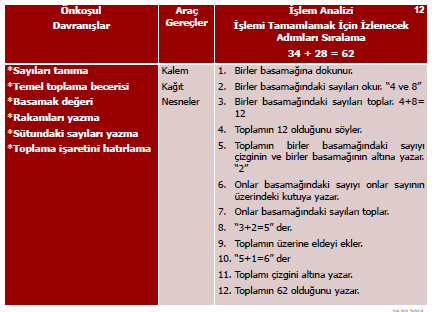 4. Öğrenci Görevlerini Seçme
Matematik öğretiminde öğrencilerden istenen üç tür görev bulunmaktadır.
Öğrencilerden beklenen görevler şöyledir:
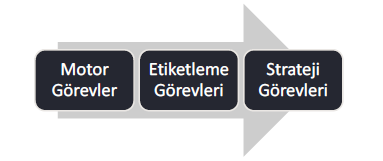 Motor görevler öğrencilere sayıları yazmak kadar, işlem kurallarını da ifade etmeli ve hatırlatmalıdır.
 Ezbere sayma
 Çarpım tablosunu söyleme
 Sayıları yazma
 Şekil çizme
 Sembol yazma
Etiketleme görevleri bir nesnenin doğru ismini sözcüklerle ifade etmeyi içerir. Öğrencinin sözel bilgisini ve kavram bilgisini ortaya koyar.
 “5” rakamını görünce “beş” demek
 “+” işaretini görünce “artı” demek
 “2 x 3= ? ” işlemini görünce “6” demek
Strateji görevleri, stratejiyi oluşturmak için birbiri ardına gelen basmak dizilerinin bütünleştirilmesini gerektiren görevlerdir. Öğrencinin işlem bilgisini ortaya koyar.
Onluk bozmayı gerektiren çıkarma işlemi yapmak için basamak değerlerini kullanmak
5. Öğretim Yöntemlerini Seçme
Hafif ve orta düzeyde yetersizliği olan öğrencilerin temel özellikleri kendi öğrenmelerini kolaylaştıracak stratejileri uygulamada ve üretmede yetersizdirler.
Bu nedenle yetersizliği olan öğrencilere matematik becerilerinin ve kavramlarının öğretiminde, etkili öğretim yöntemlerini seçmek ve bu seçimi öğrencilerin bireysel özelliklerine ve öğretilecek becerilere göre belirlenmelidir.
6. Yazılı Bir Ders Planı Hazırlama
Yazılı bir ders planında öğretmen, gerçekleşmesi beklenen muhtemel tepkilerde öğrencinin ne söyleyeceğini ve ne yapacağını daha önceden açıklamalıdır.
Kısacası öğretmen ve öğrencinin davranışları analiz edilmelidir.
Öğrencilere sunulan örnekler ve hatalar için düzeltici işlemler matematik ders planının önemli öğeleri arasındadır.
Ders aşamasında, öğretmen ve öğrenci etkileşimini en üst düzeye çıkaracak planlamaya gereken önem verilmelidir.
Öğretmenin yönergelerinin, bu yönergelere karşılık öğrencinin muhtemel tepkilerinin, doğru davranışlar karşısında sunulacak pekiştireçlerin ve yanlış tepkiler karşısında yapılacak düzeltmelerin açıklanması gerekir.
7. Örnekleri Seçme
Matematik derslerinde hedeflenen işlem ve problemin çözümüne hizmet edecek örneklerin belirlenmesi gerekir.
Öğretmen, doğrudan öğretim yaklaşımına dayalı olarak bir öğretim planı hazırlarken model olma, birlikte yapma ve bağımsızlık aşamalarında hangi işlem örneklerine yer vereceğini daha önceden planlamalıdır.
Örnek seçimi iki ilke önermektedir. Örnekler:
1. Öğrencinin hemen öğrenmesine ve anlamasına hizmet edecek örnekler seçilmelidir. 
2. Sadece şu anda öğretilen işlem ya da problem türünü değil aynı zamanda öğrenilmesi gereken benzer işlemleri ya da problemleri de içermelidir.
8. Uygulama Ve Gözden Geçirme
Öğretimi yapılan beceri ve kavramların akıcı ve kalıcı düzeye gelebilmesi için yeteri kadar uygulama ve gözden geçirme fırsatları sağlanmalıdır.
Uygulama ve gözden geçirme miktarını belirlemede, şu ilkeler kullanılmalıdır:
 Yeterliliğe ulaşıncaya kadar uygulama sağlanmalıdır. Öğretimi yapılan matematik becerisini ve kavramını öğrenci doğru ve akıcı olarak yapabilmelidir. Akıcılık özellikle temel matematik işlemlerinde önemlidir.
Sistematik gözden geçirme yapılmalıdır. Matematik becerilerinde ve kavramlarında yeterliğe ulaşıldıktan sonra da zaman zaman korunup korunmadığı gözden geçirilmelidir.
9. İlerlemeleri İzleme SüreciniPlanlama
Değerlendirmek için seçilen beceri, öğretim sırasında kullanılan becerilere benzer olmalıdır.
İlerlemeleri izlemek için grafik (çizelge, tablo) kullanmak, öğrenci başarısını ve özelliklerini görme bakımından önemli bilgi sağlar.
Öğrencilerin daha ileri düzeyde başarılarını ortaya koyabilmek için yapılan hataların belirlenmesi ve düzeltilmesi gerekir.
Öğrencilerin matematik beceri ve kavramlarında yeterlilik düzeyinin mümkün olduğu kadar yüksek tutulmasında yarar vardır.
Matematik Öğretiminde KullanılabilecekAraçlar
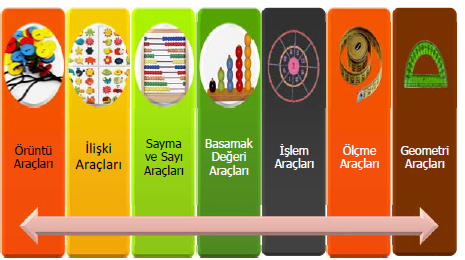 Örüntü Araçları
Örüntü oluşturmada kullanılabilecek araçlar şöyledir:
 Kağıt ya da Plastik Geometrik Şekiller
 Eva ya da Keçe Figürler
 Örüntü Blokları
 Tangram
 Eva Örüntü Boncukları
 Ahşap ya da Plastik Boncuklar
 Renkli Düğmeler
 Örüntü Düğmeleri
 Renkli Çiviler/Çivi Tahtası
 Renkli Legolar
İlişki Araçları
İlişki kurmada kullanılabilecek araçlar şöyledir:
Büyük-Küçük
 Renkli Toplar
 Renkli Bilyeler
 Renkli Ponponlar
 Ahşap Küpler
Uzun-Kısa
 Ahşap Çubuklar
 Renkli Silindirler
 Renkli Mumlar
 Renkli Kurdeleler
Sınıflama
 Plastik Meyveler-Sebzeler
 Plastik Hayvanlar
 Ahşap Bloklar
Eşleme
 Renkli Çoraplar
 Renkli Eldivenler
 Hayvan Mıknatısları
Sayma Ve Sayı Araçları
Gerek ritmik gerekse anlamlı saymada kullanılabilecek araçlar şöyledir:
 Abaküsler
 Sıralamalı Abaküsler
 Braille Abaküsler
 Boncuklar
 Kibrit Çöpleri
 Çubuklar
 Fasulyeler
 Sayma Tabloları
 Rakam Tabloları
Basamak Değeri Araçları
Basamak değerlerinde kullanılabilecek araçlar şöyledir:
 Sıralamalı Abaküsler
 Kademeli Boncuklar
 Sayma Kutuları
 Çöp Bağları
 Birlik, Onluk, Yüzlük ve Binlik Bloklar
 Nohut Torbaları
 Bingo/Tombala Oyunları
İşlem Araçları
İşlemlerde kullanılabilecek araçlar şöyledir:
 Toplama İşlemi Tablosu
 Çıkarma İşlemi Tablosu
 Çarpma İşlemi Tablosu
 Çarpım Tablosu
 İşlem Kartları
 İşlem Çarkları
 İşlem Makineleri
Ölçme Araçları
Ölçmede kullanılabilecek araçlar şöyledir:
Uzunluk Ölçüleri
 Metreler
 Cetveller
 Mezuralar
Ağırlık Ölçüleri
 Kollu Teraziler
 Yaylı Teraziler
 Dijital Teraziler
 Ağırlık Kutuları
Hacim Ölçüleri
 Plastik ve Ahşap Küpler
Sıvı Ölçüleri
 Litreler
Geometri Araçları
Geometride kullanılabilecek araçlar şöyledir:
 Gönyeler
 İletkiler
 Pergeller
 Açı Ölçerler
 Geometri Şeritleri
 Simetri Aynası
 Geometri Tahtası
 Prizmaların Açık Biçimleri
 Prizmaların Kapalı Biçimleri
 Küreler
 Silindirler